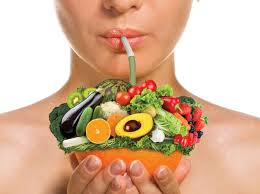 Nutrients
What are the Essential Nutrients?
Proteins
	Carbohydrates
		Fats
			Vitamins		
				Minerals
					Water
Protein
Amino Acids: organic compounds that combine to form PROTEINS
Proteins are the building blocks of life  

They help the body to    BREAK DOWN FOOD
            GROW
            REPAIR BODY TISSUE
             ENERGY
Essential amino acids cannot be made by the body. As a result, they must come from food.
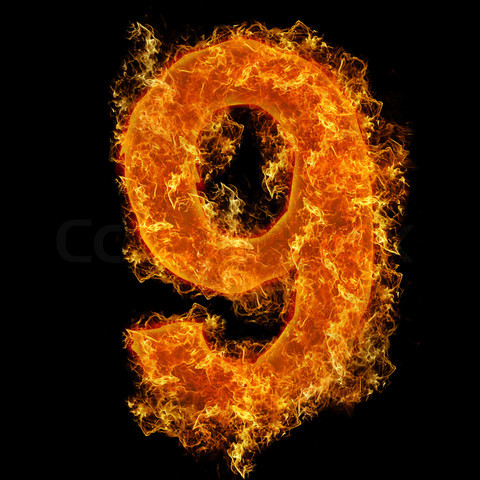 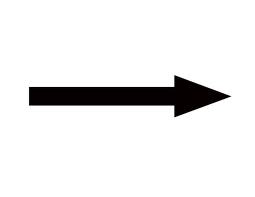 Complete Proteins:  proteins that contain all 9 essential amino acids
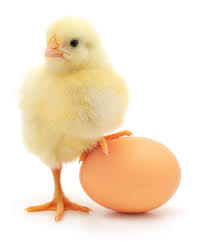 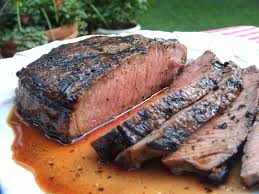 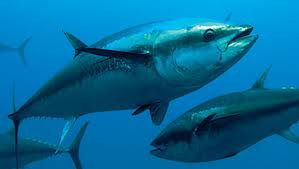 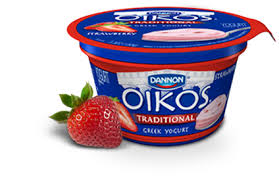 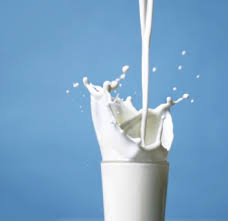 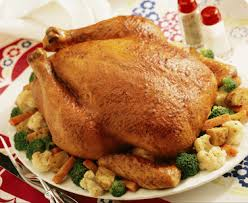 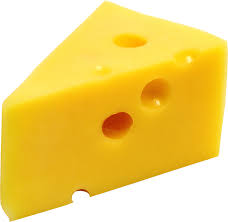 Incomplete Protein: proteins that do not contain all 9 essential amino acids
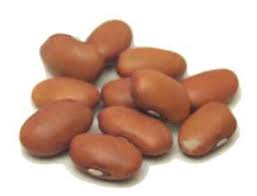 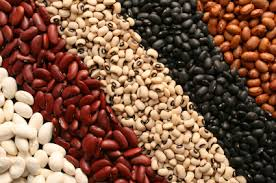 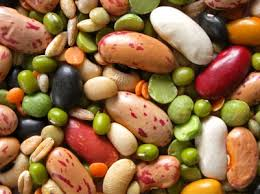 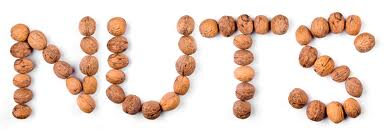 Carbohydrates
Carbohydrates are one of the main types of nutrients. They are the most important source of energy for your body. Your digestive system changes carbohydrates into glucose (blood sugar). Your body uses this sugar for energy for your cells, tissues and organs. It stores any extra sugar in your liver and muscles for when it is needed.
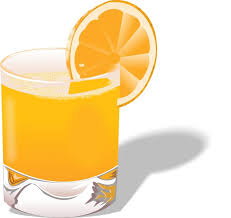 Simple Sugars (carbs)
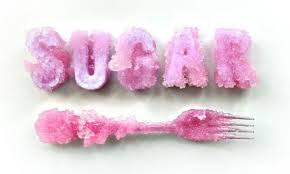 Burn fastest!!!
Simple carbohydrates include sugars found naturally in foods such as fruits, vegetables, milk, and milk products. They also include sugars added during food processing and refining.
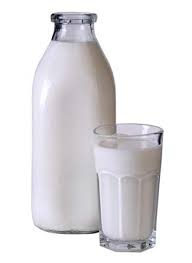 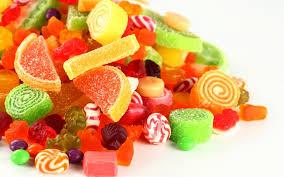 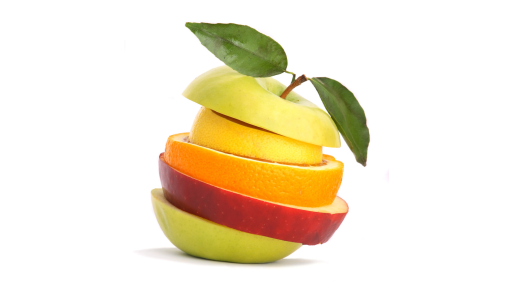 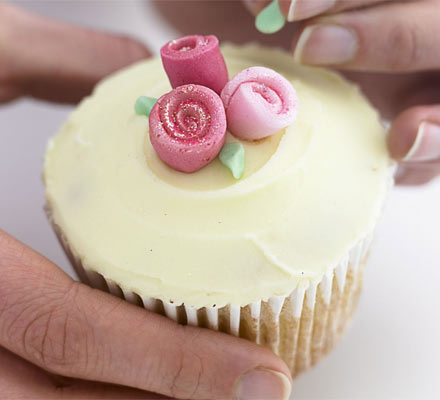 Complex Carbs
Complex carbohydrates include whole grain breads and cereals, starchy vegetables and legumes. Many of the complex carbohydrates are good sources of fiber.
Energy lasts over longer period than simple
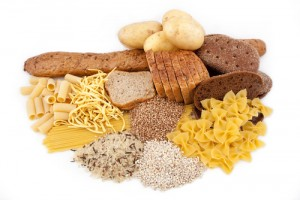 Fats
Fats supply energy, and insulate, support, and cushion our organs.  
They also provide medium absorption of fat-soluble vitamins.
HDL,LDL &Triglycerides ….what’s the difference?
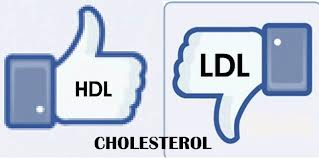 HDL – high density lipoproteins(cholesterol)
Good
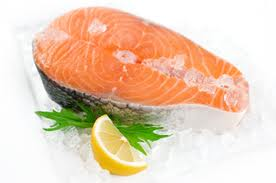 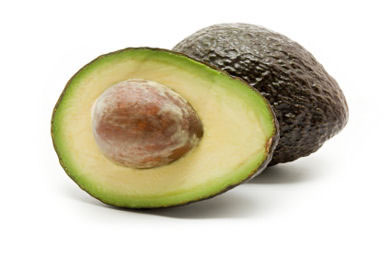 LDL – low density lipoprotein (cholesterol)
BAD
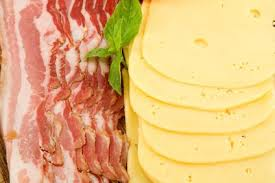 Triglycerides:
Triglycerides are a type of fat (lipid) found in your blood. When you eat, your body converts any calories it doesn't need to use right away into triglycerides. The triglycerides are stored in your fat cells. Later, hormones release triglycerides for energy between meals. If you regularly eat more calories than you burn, particularly "easy" calories like carbohydrates and fats, you may have high triglycerides (hypertriglyceridemia).Comes from
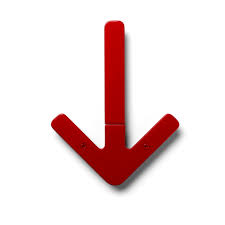 Causes of triglycerides:
Simple sugars
Saturated and trans fats
Refined grains or starchy foods
Alcohol
High calorie food that you do not utilize.
Vitamins
Fat Soluble
A, D, E, K
Water Soluble
C, B complex
Minerals
Minerals help regulate body functions, aid in the growth and 
maintenance of body tissues, and act as catalysts for the release of energy.
Ex. Fluoride and Vitamin C together promote healthy teeth and gums.
There are two kinds of minerals: macrominerals and trace minerals.
Macrominerals are minerals your body needs in larger amounts. They include calcium, phosphorus, magnesium, sodium, potassium, chloride and sulfur. 
Your body needs just small amounts of trace minerals. These include iron, manganese, copper, iodine, zinc, cobalt, fluoride and selenium.
WATER
8 X 8 RULE

Drink at least 8 glasses of 8oz of water daily
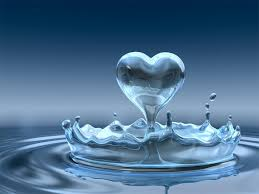 HTN intro
http://www.heart.org/HEARTORG/Conditions/HighBloodPressure/AboutHighBloodPressure/Can-You-Escape-the-Silent-Killer_UCM_303314_Article.jsp#